E4J Módulo 11
TRATA DE PERSONAS Y TRÁFICO ILÍCITO DE MIGRANTES
DIFERENCIAS Y SIMILITUDES
OBJETIVOS DE APRENDIZAJE
Al terminar este módulo, los estudiantes deberían ser capaces de:

Identificar las principales diferencias entre el tráfico ilícito de migrantes y la trata de personas;
Comprender que, en realidad, el tráfico ilícito de migrantes y la trata de personas son a menudo fenómenos superpuestos y correlacionados, que suelen existir en un continuo;
Comprender la importancia y las consecuencias prácticas de diferenciar entre los casos de tráfico ilícito de migrantes y los de trata de personas;
Identificar situaciones en que la distinción entre el tráfico ilícito de migrantes y la trata de personas podría significar un reto.
Componentes clave del módulo
Ejercicio rompehielos y discusión 
Comparación entre el tráfico ilícito de migrantes y la trata de personas
Tráfico ilícito de migrantes y trata de personas 
Diferencias y puntos comunes entre el tráfico ilícito de migrantes y la trata de personas
La vulnerabilidad y el continuum entre el tráfico ilícito de migrantes y la trata de personas
Cuando la teoría coincide con la práctica: ¿tráfico ilícito de migrantes o trata de personas? 
Explotación laboral
Matrimonio Forzado
Otros ejemplos
Comparación entre el tráfico ilícito de migrantes y la trata de personas
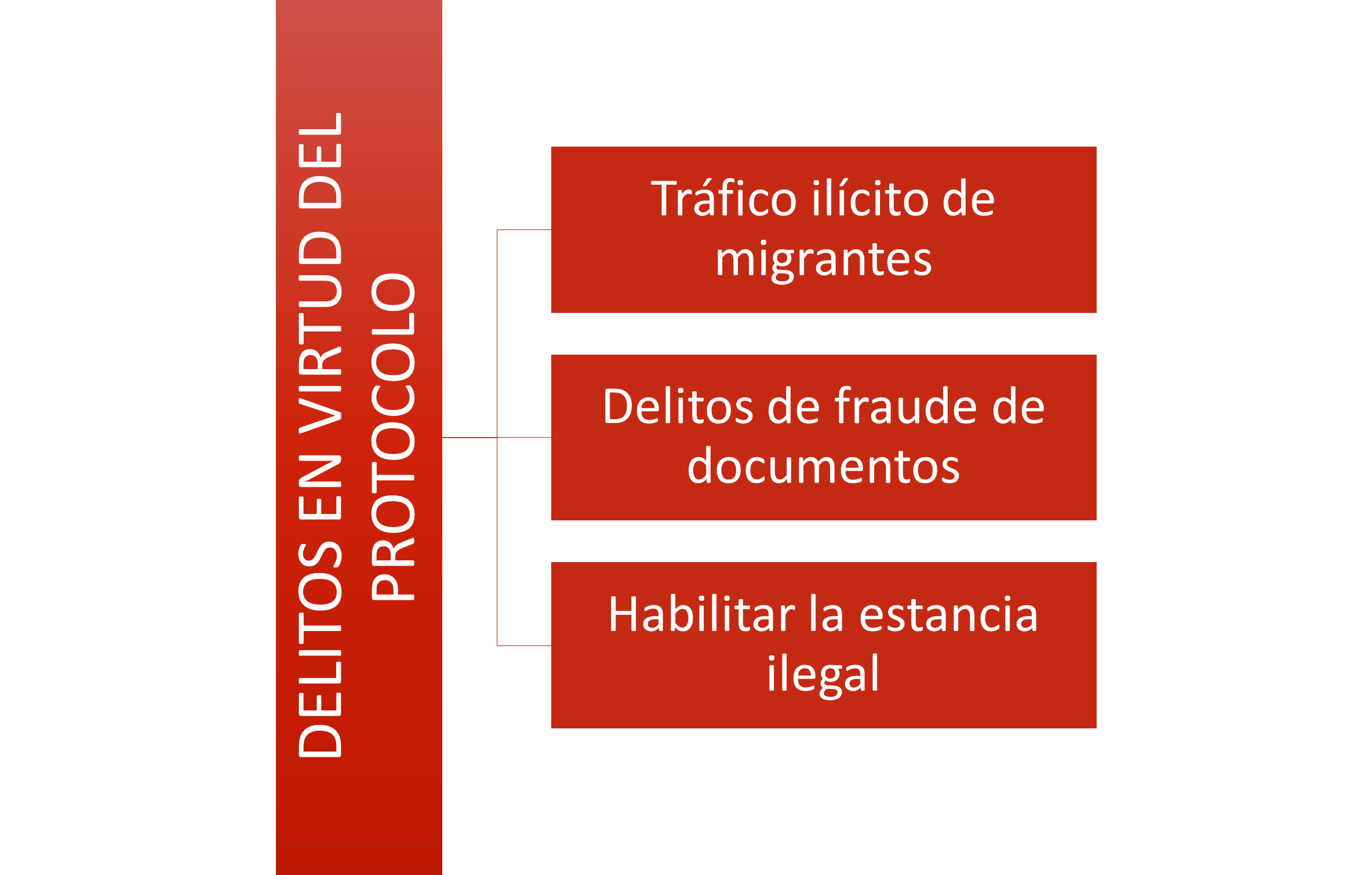 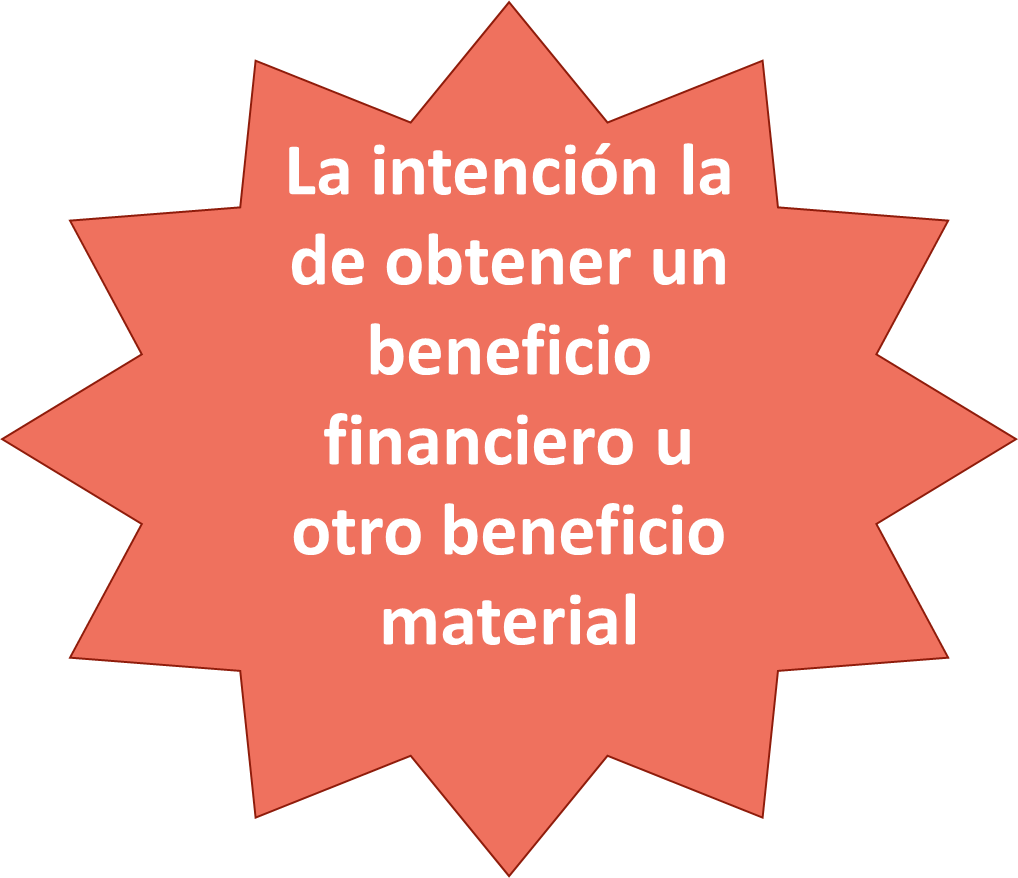 Comparación entre tráfico ilícito de migrantes y Trata de PersonasDiferencias y Puntos en Común
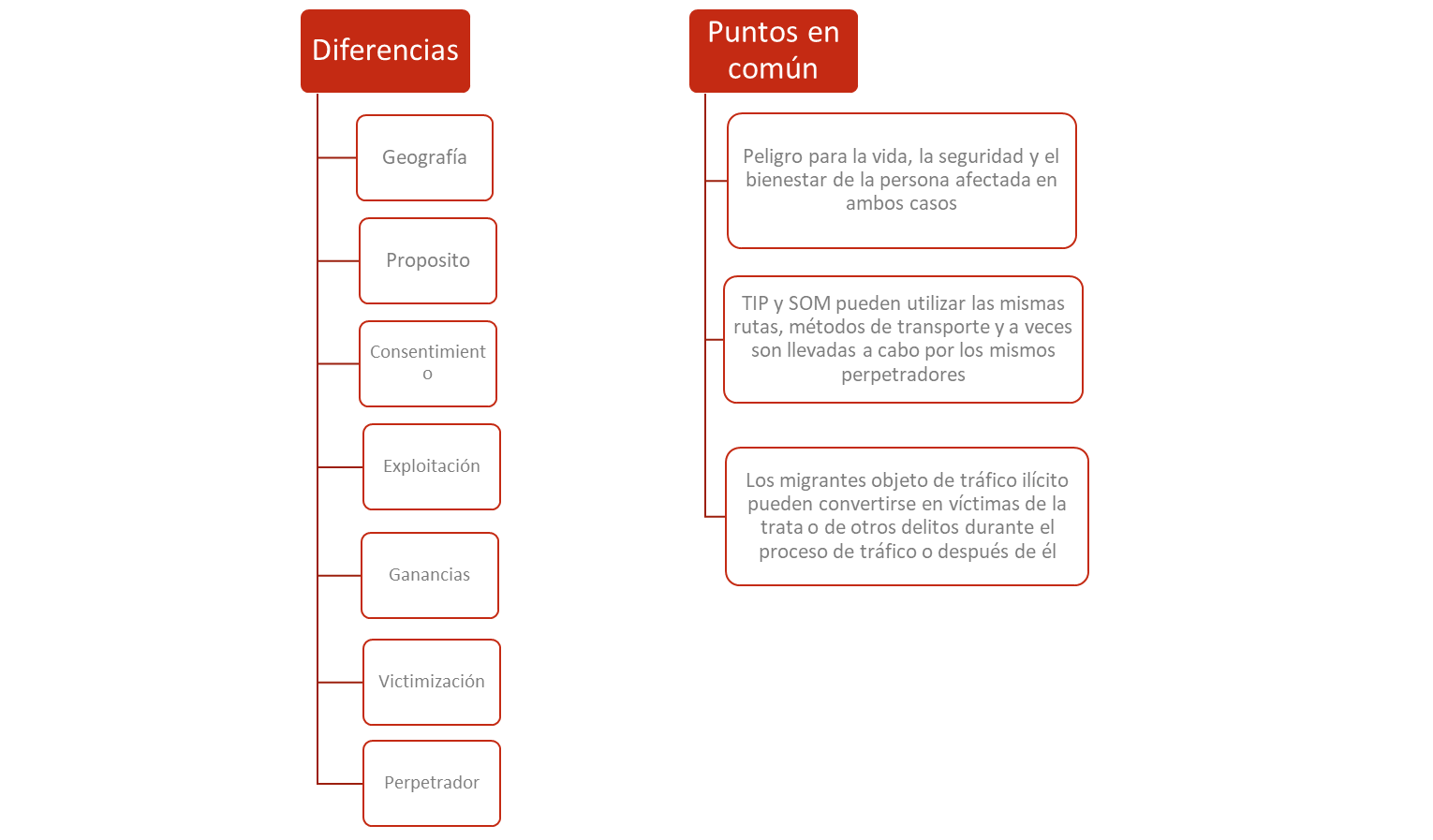 La vulnerabilidad y el continuum entre el tráfico ilícito de migrantes y la trata de personas
Factores que aumentan la vulnerabilidad de los migrantes y los riesgos de convertirse en víctimas de la trata
Cuando la teoría se une a la práctica: ¿tráfico ilícito de migrantes o trata de personas?
Necesidad de identificar correctamente la conducta delictiva como tráfico ilícito de migrantes o trata de personas a fin de proporcionar protección y asistencia adecuadas a las víctimas o a los migrantes objeto de tráfico ilícito
Diferentes consecuencias en cuanto al enjuiciamiento y las medidas de protección y asistencia
Puede ser difícil distinguir entre los dos comportamientos delictivos, por ejemplo, en casos de trabajo forzoso/irregular o de matrimonio forzoso/de conveniencia
Ejercicios
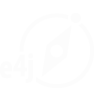 Educación para la
Justicia
Más Información
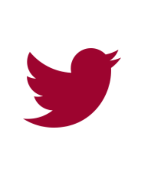 @DohaDeclaration
e4j@unodc.org
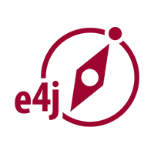 unodc.org/dohadeclaration
unodc.org/e4J